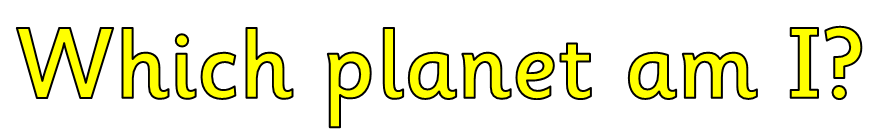 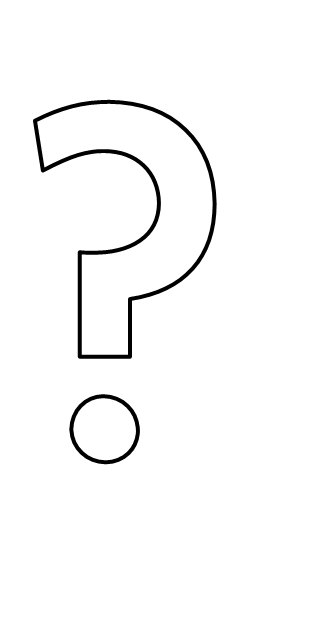 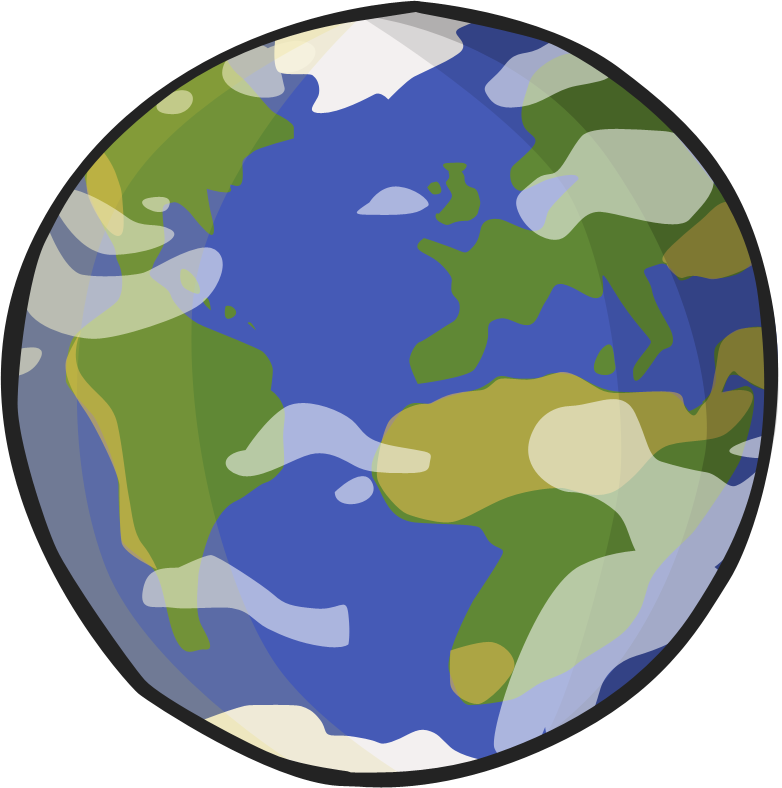 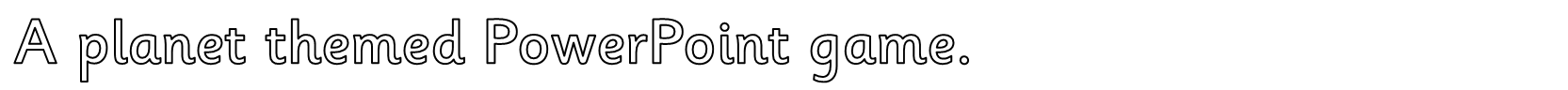 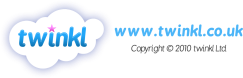 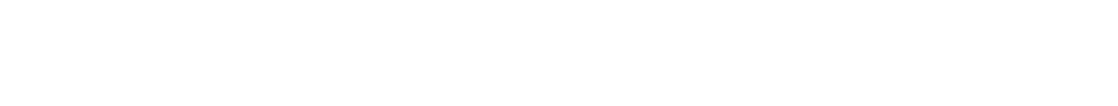 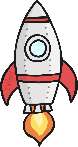 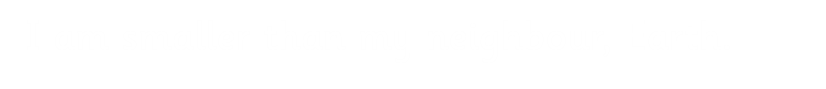 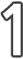 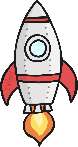 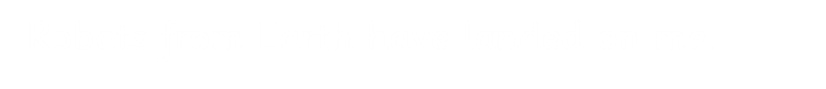 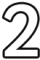 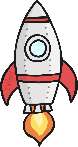 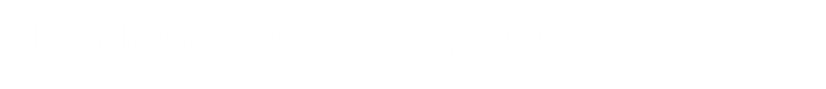 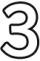 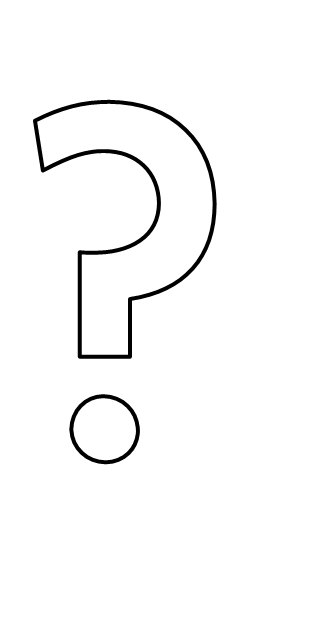 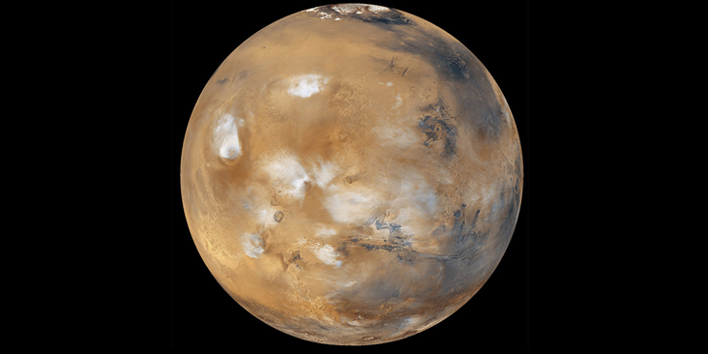 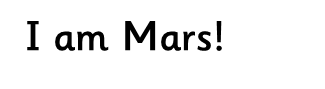 NEXT
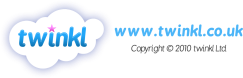 Photo courtesy of USDAgov (@flickr.com) - granted under creative commons licence - attribution
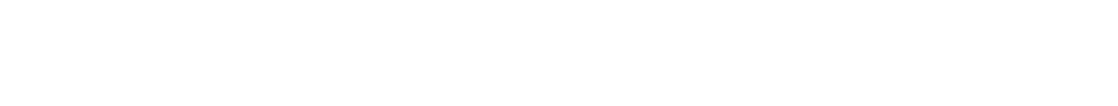 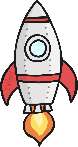 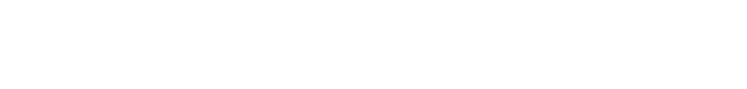 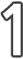 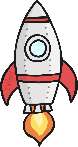 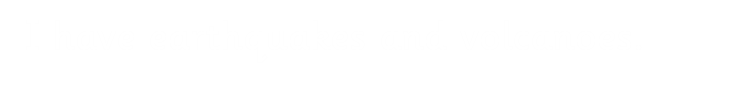 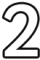 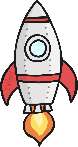 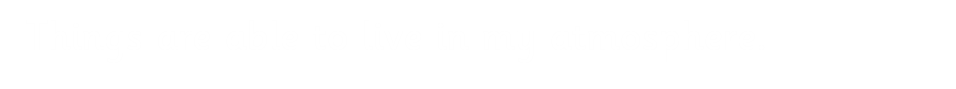 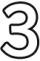 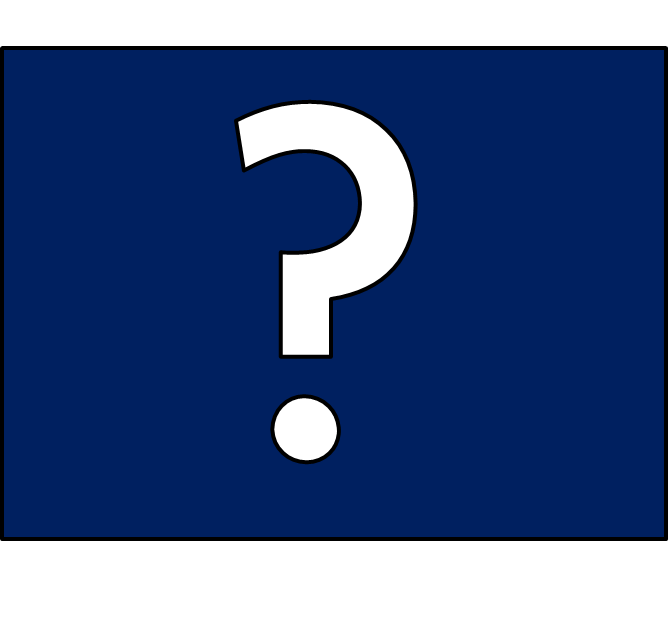 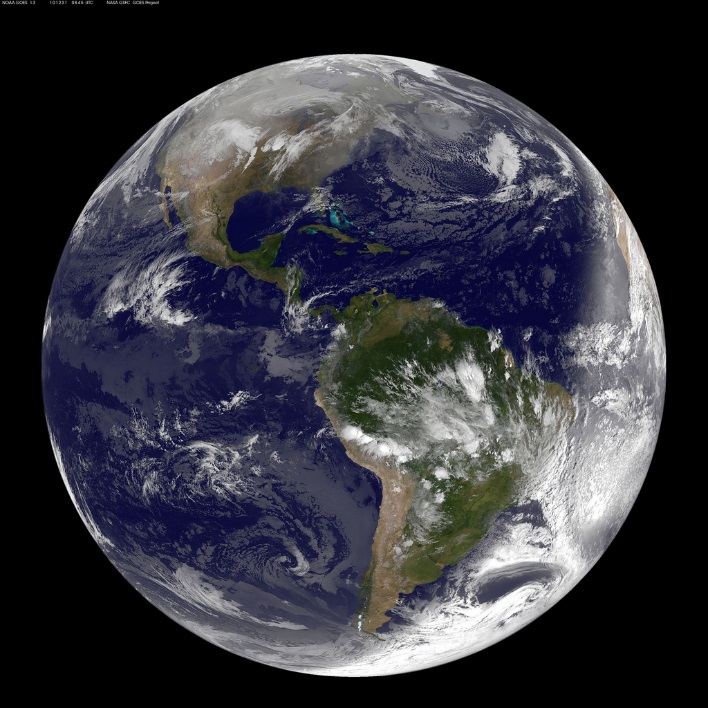 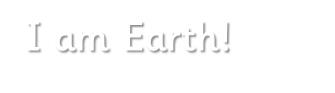 NEXT
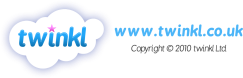 Photo courtesy of  NASA Goddard Photo and Video (@flickr.com) - granted under creative commons licence - attribution
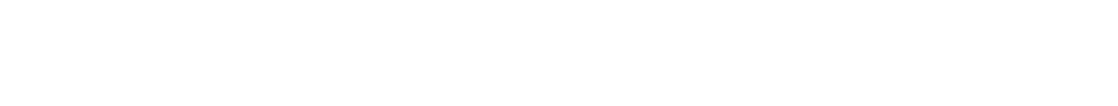 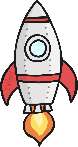 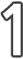 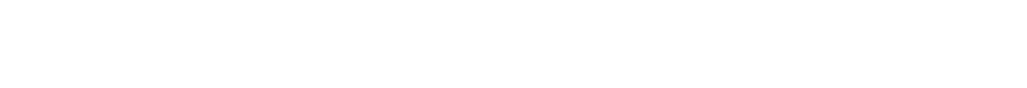 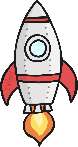 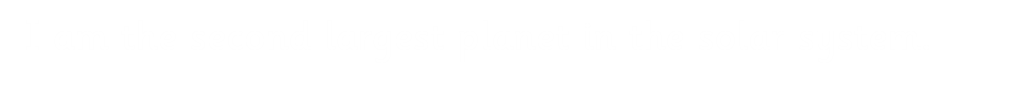 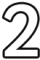 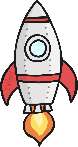 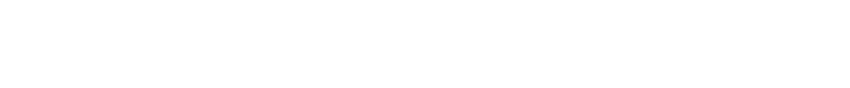 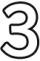 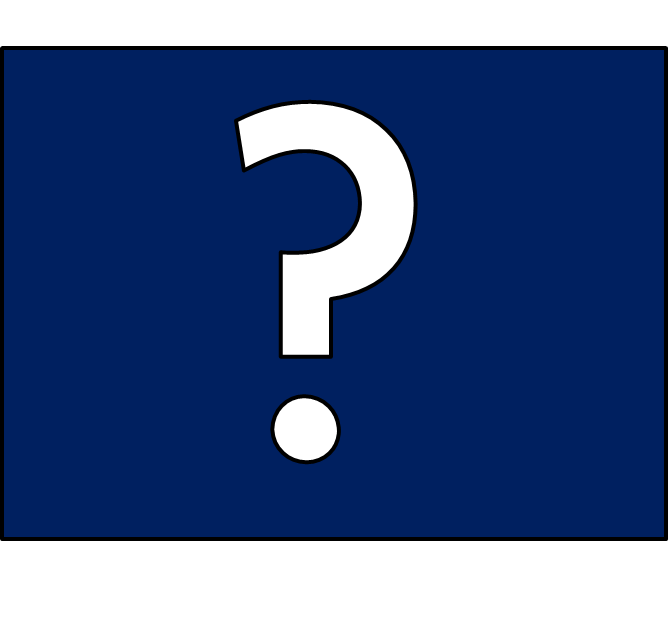 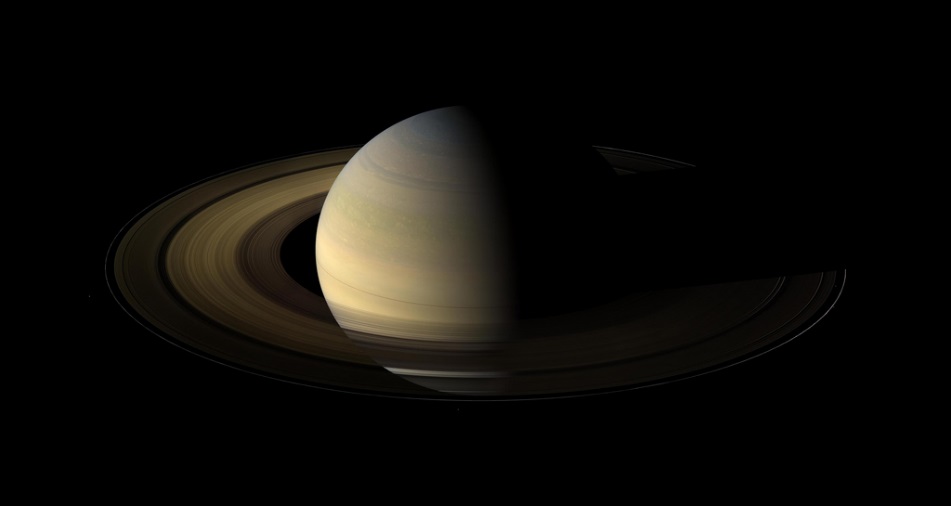 NEXT
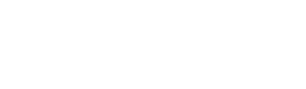 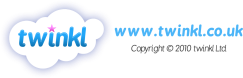 Photo courtesy of  NASA Goddard Photo and Video (@flickr.com) - granted under creative commons licence - attribution
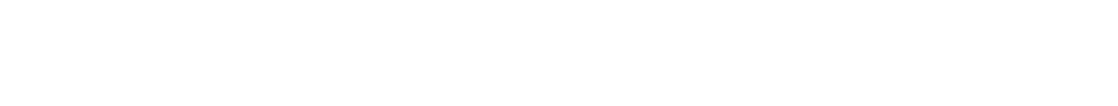 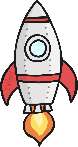 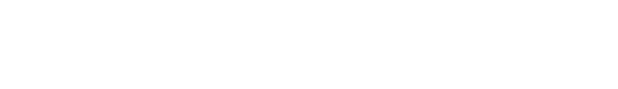 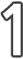 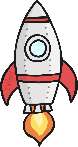 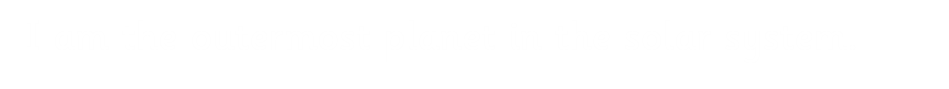 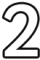 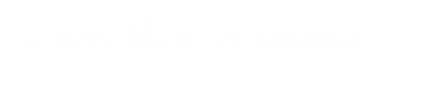 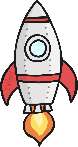 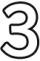 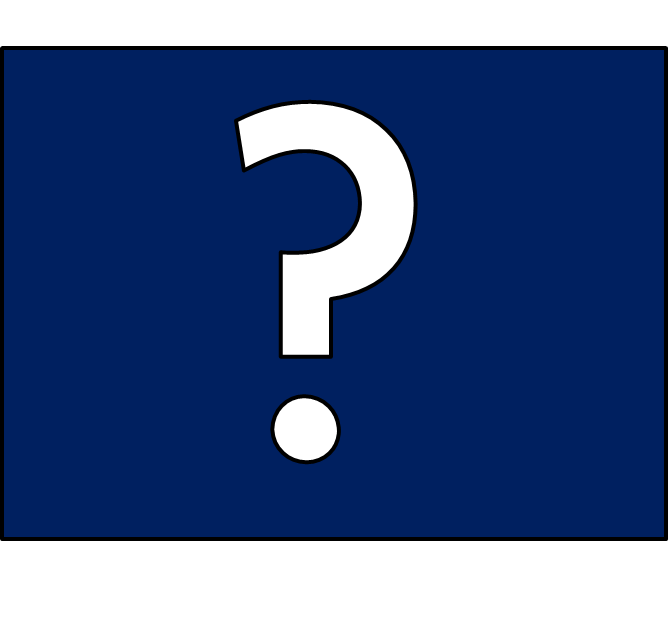 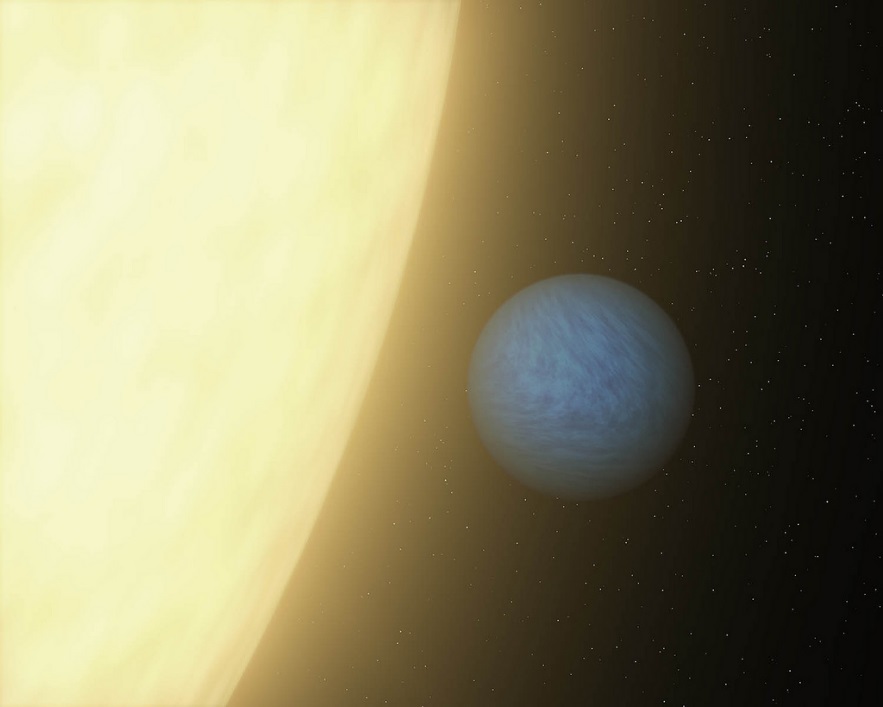 NEXT
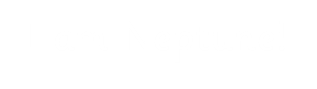 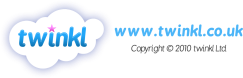 Photo courtesy of  NASAblueshift (@flickr.com) - granted under creative commons licence - attribution
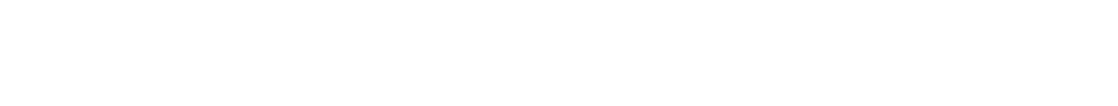 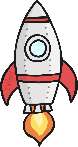 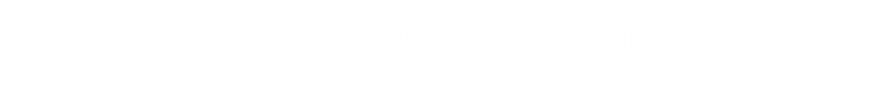 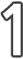 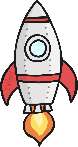 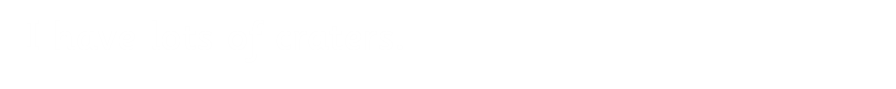 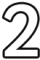 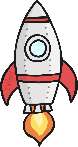 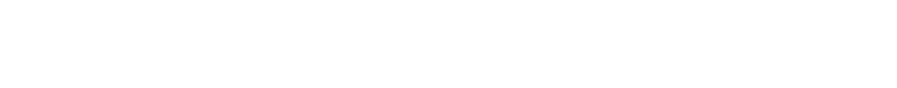 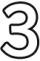 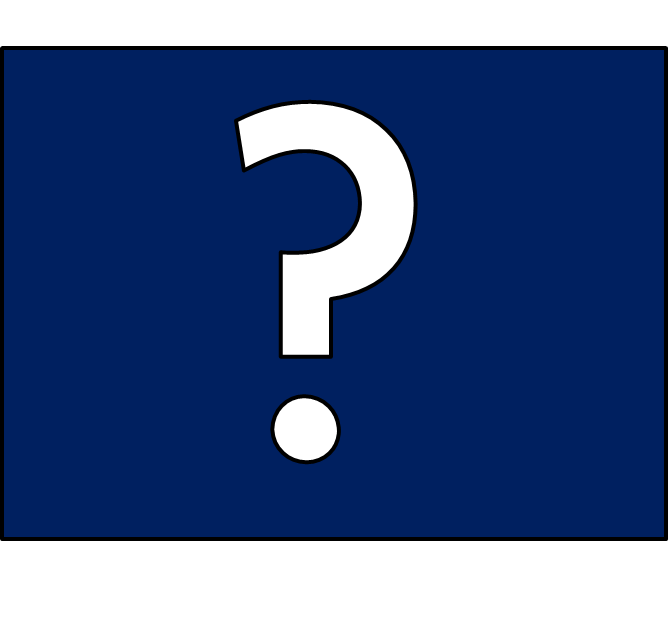 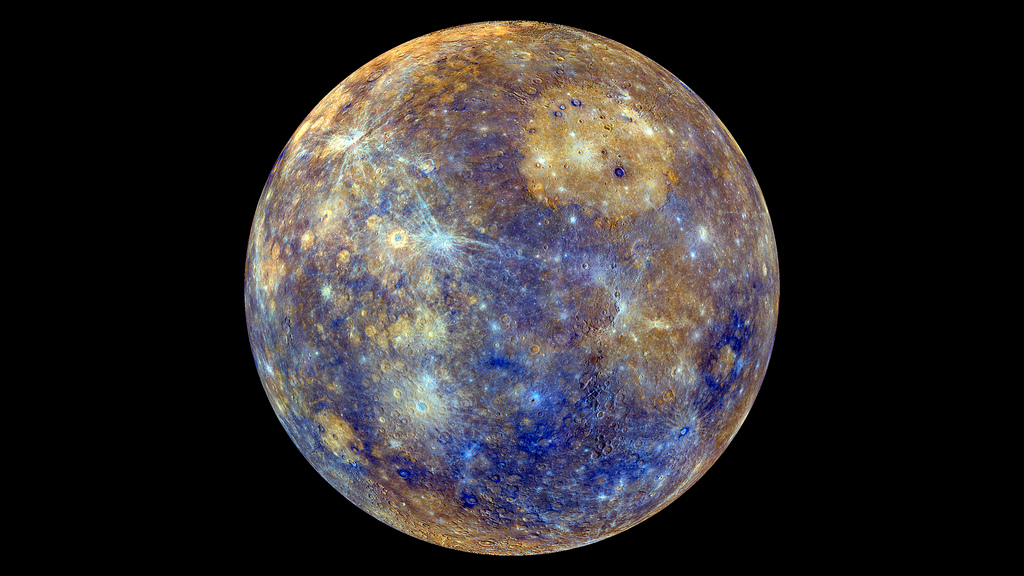 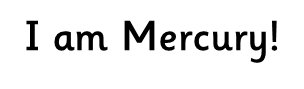 NEXT
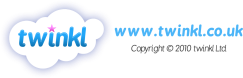 Photo courtesy of  NASA Goddard Photo and Video (@flickr.com) - granted under creative commons licence - attribution
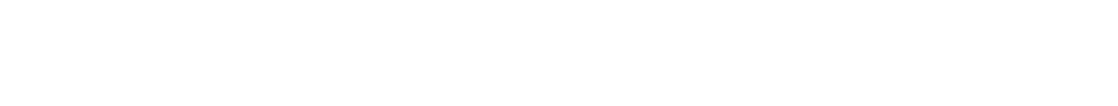 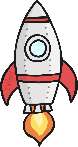 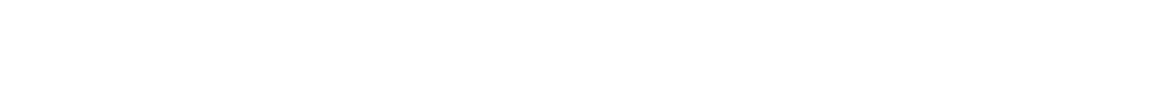 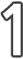 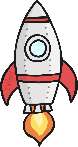 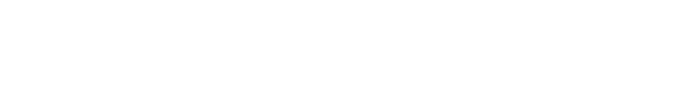 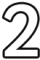 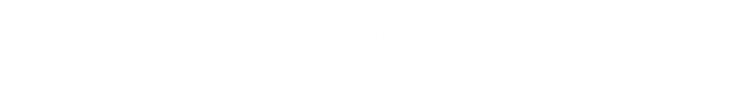 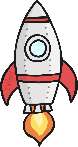 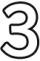 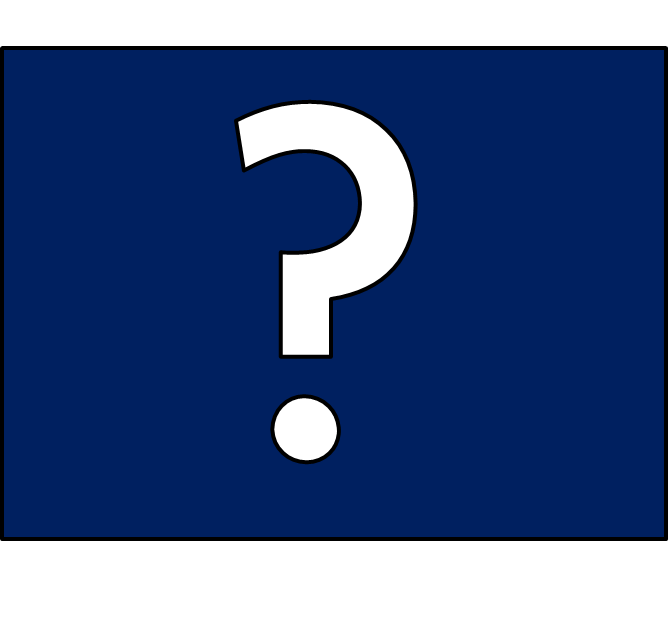 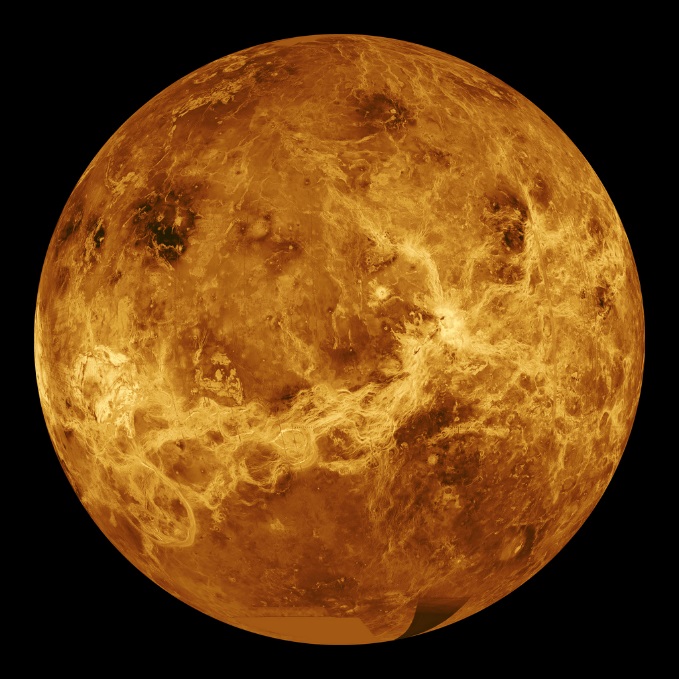 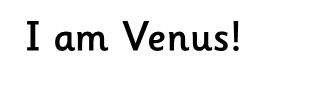 NEXT
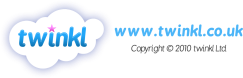 Photo courtesy of  NASA Goddard Photo and Video (@flickr.com) - granted under creative commons licence - attribution
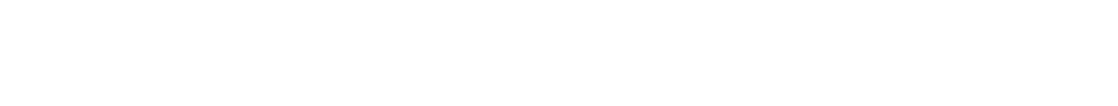 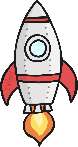 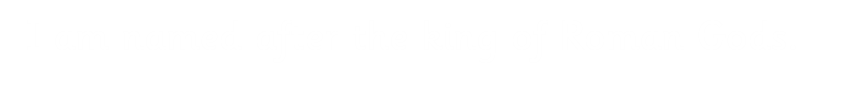 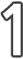 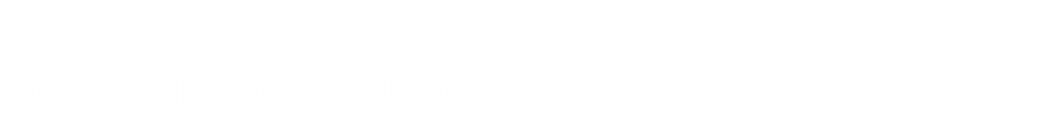 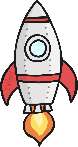 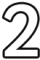 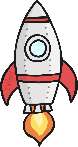 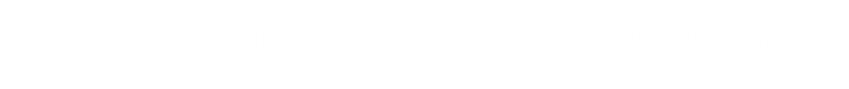 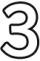 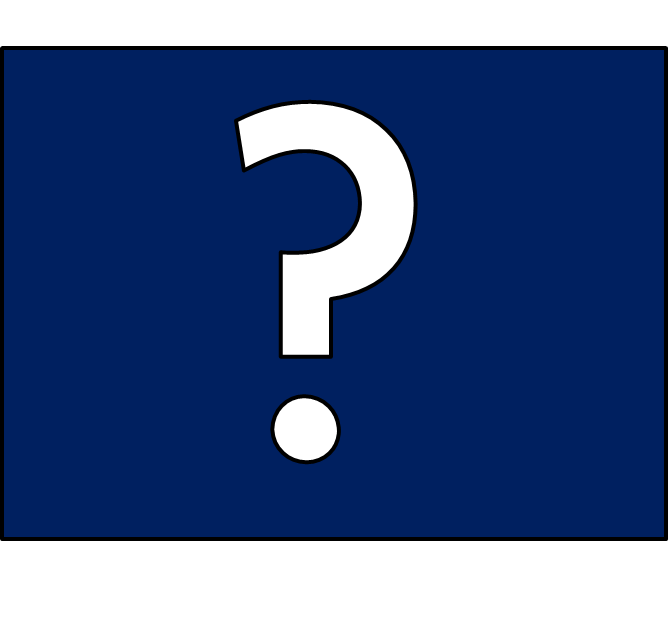 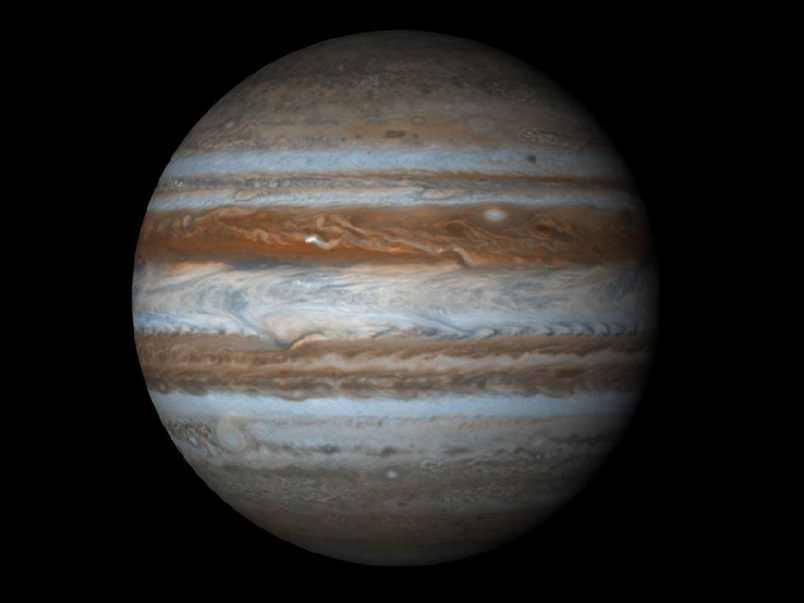 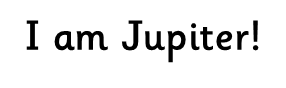 NEXT
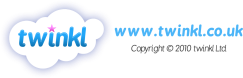 Photo courtesy of  NASA Goddard Space Flight Center (@flickr.com) - granted under creative commons licence - attribution
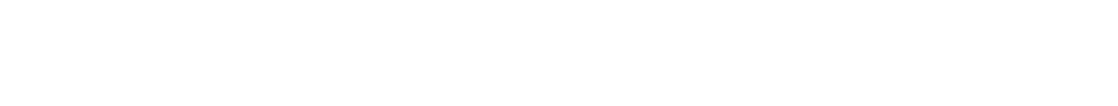 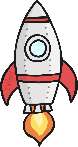 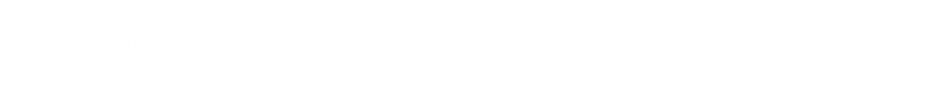 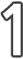 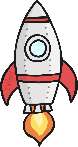 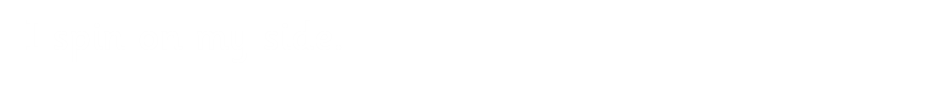 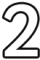 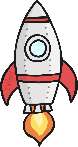 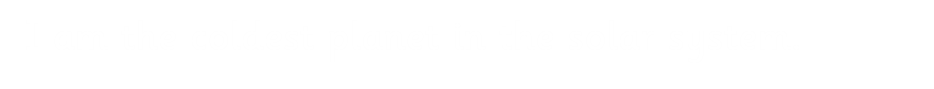 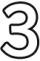 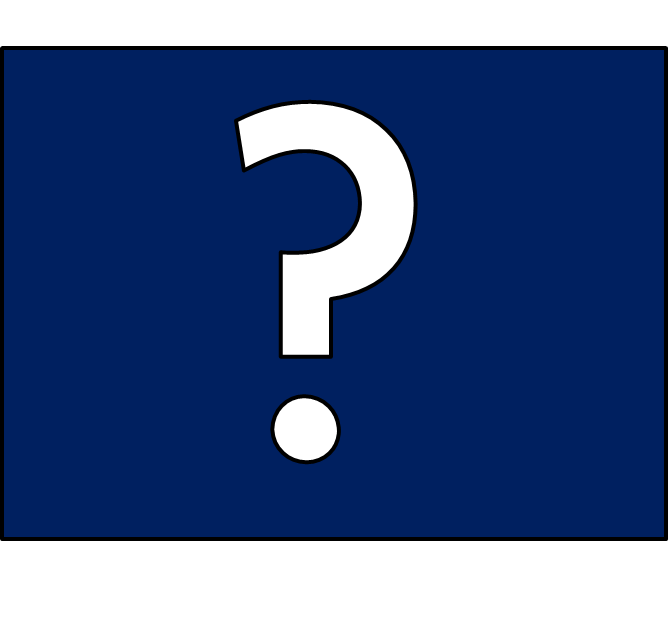 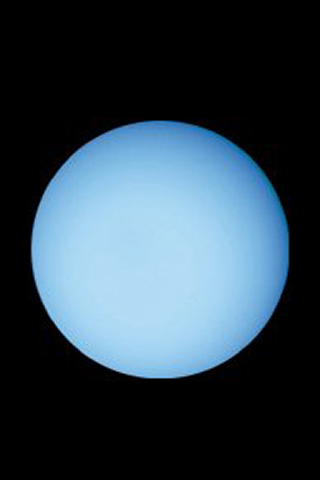 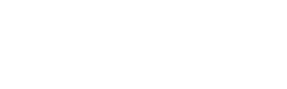 NEXT
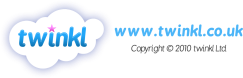 Photo courtesy of  chrismeller (@flickr.com) - granted under creative commons licence - attribution
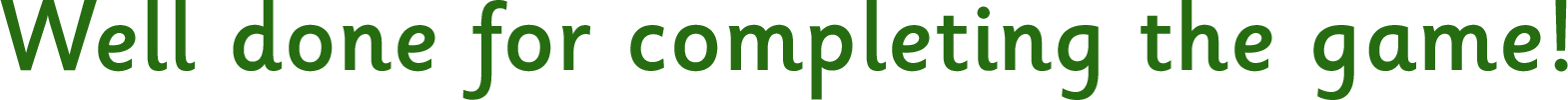 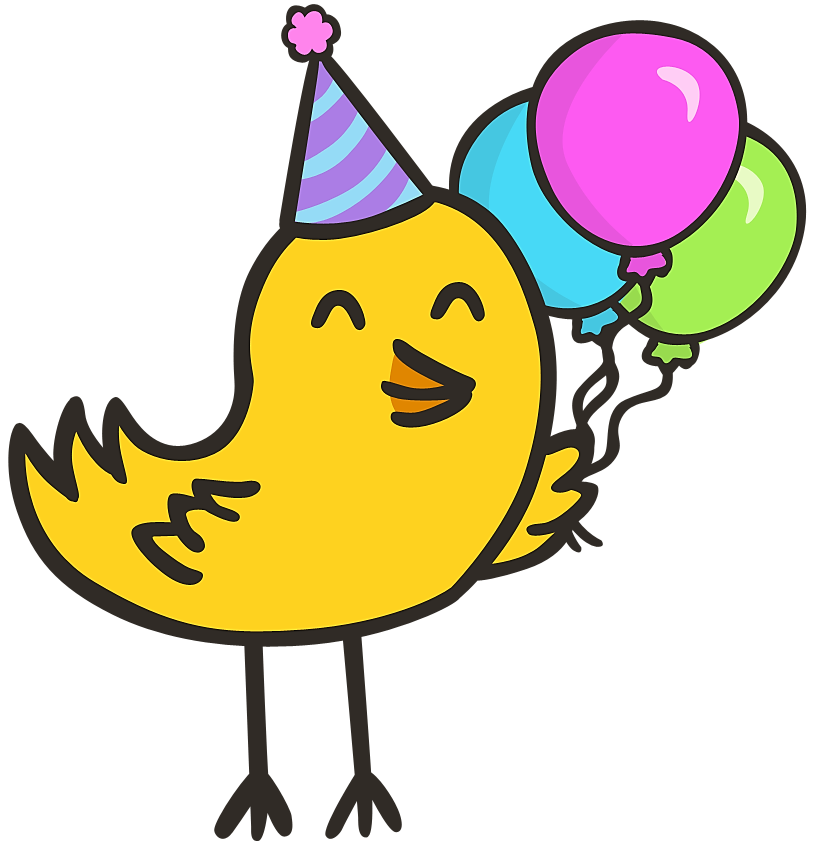 THE END
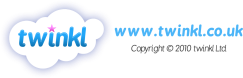